CS 5:   Putting Loops to Work
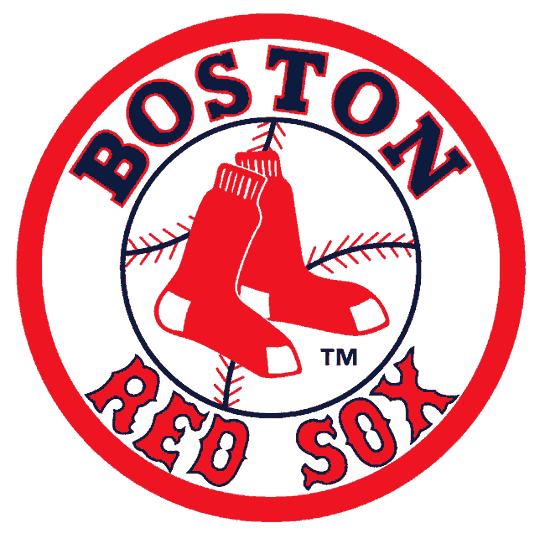 [   -35,   -24,   -13,   -2,   9,   20,   31,   ?   ]
[   26250,   5250,   1050,   210,   ?   ]
[   90123241791111 ,   93551622,   121074,   3111,   ?   ]
[   1,   11,   21,   1211,   111221,   ?   ]
Homework 8:  due Mon., 11/3 by midnight
MTerm on Th. review on the CS 5 homepage
Final exam:  Tuesday, 12/16 at 9am
No office hrs Mon.   but lots of LAC tutoring...
What's next?
I'm glad you asked!
Next Thursday will be the CS 5 in-class midterm
class will meet with CS5 black on Tuesday, 11/4
Un-warnings:
accommodations?    concerns?   See me…
five problems, written
worth 1 hw assignment
score worries?   Extra extra-credit in hw9 and beyond
only 5 minutes? Try list comprehensions & LoL!
Suggestions:
go over in-class exercises and hwk problems
create a page of notes, 2-sided is OK
consider small variations of the problems – and how they would change the solutions…
that's our approach…
Pop tarts > candy
Official CS5 snack inequality
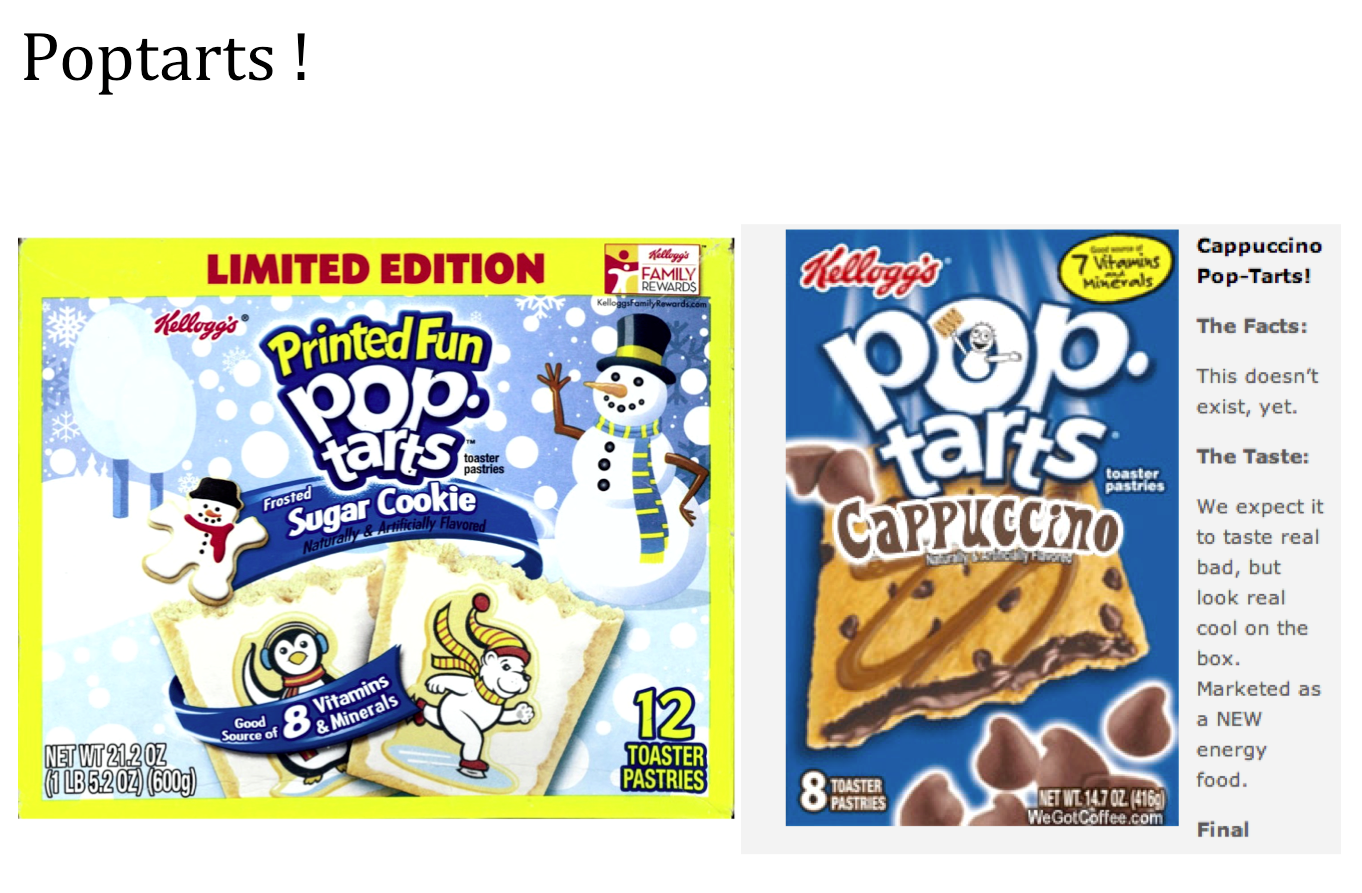 Pop tarts > candy
Official CS5 snack inequality
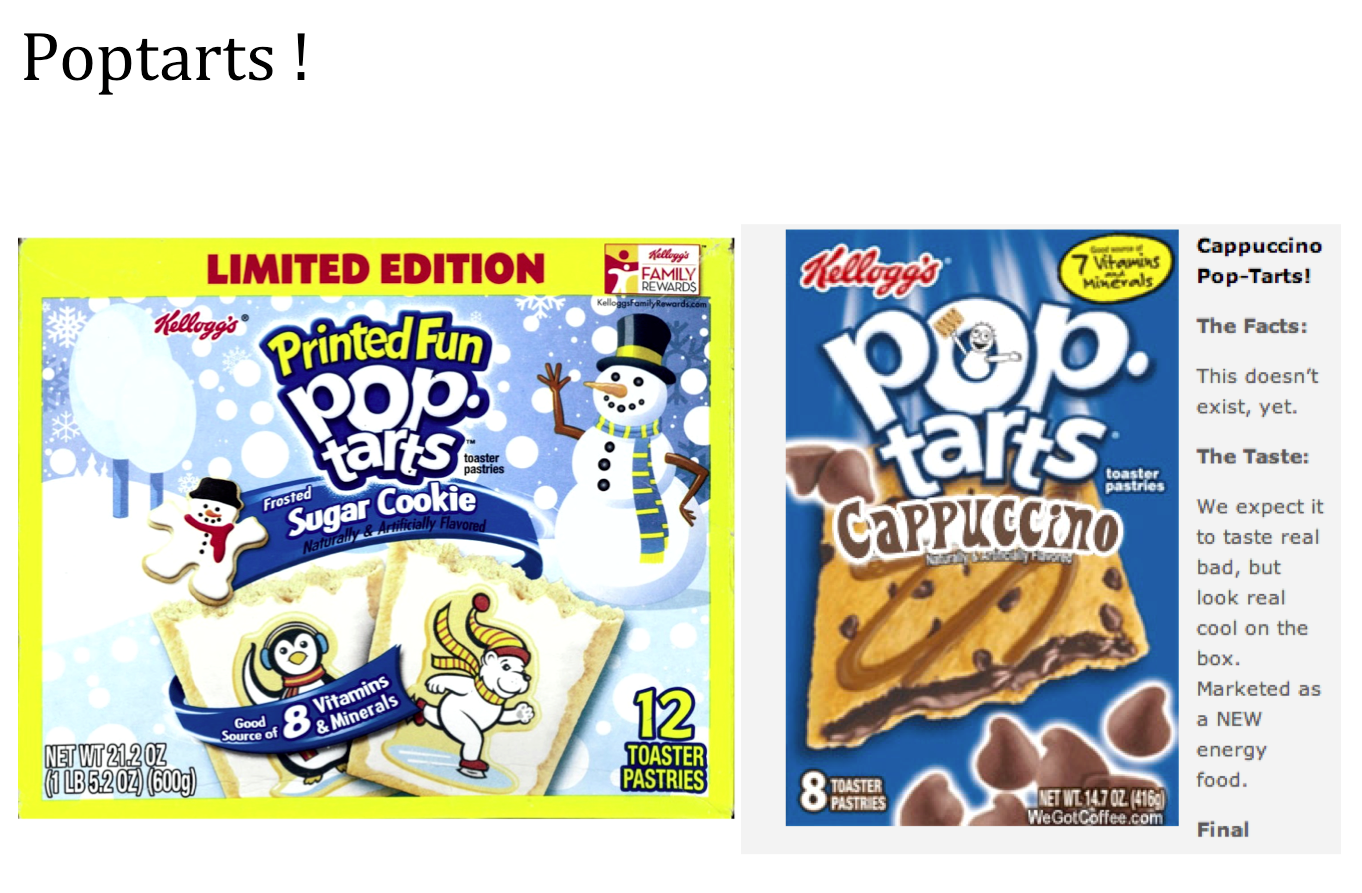 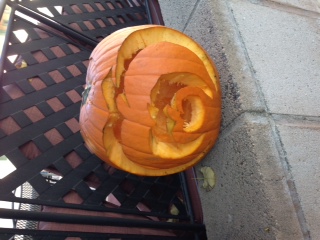 Halloween Recursion!
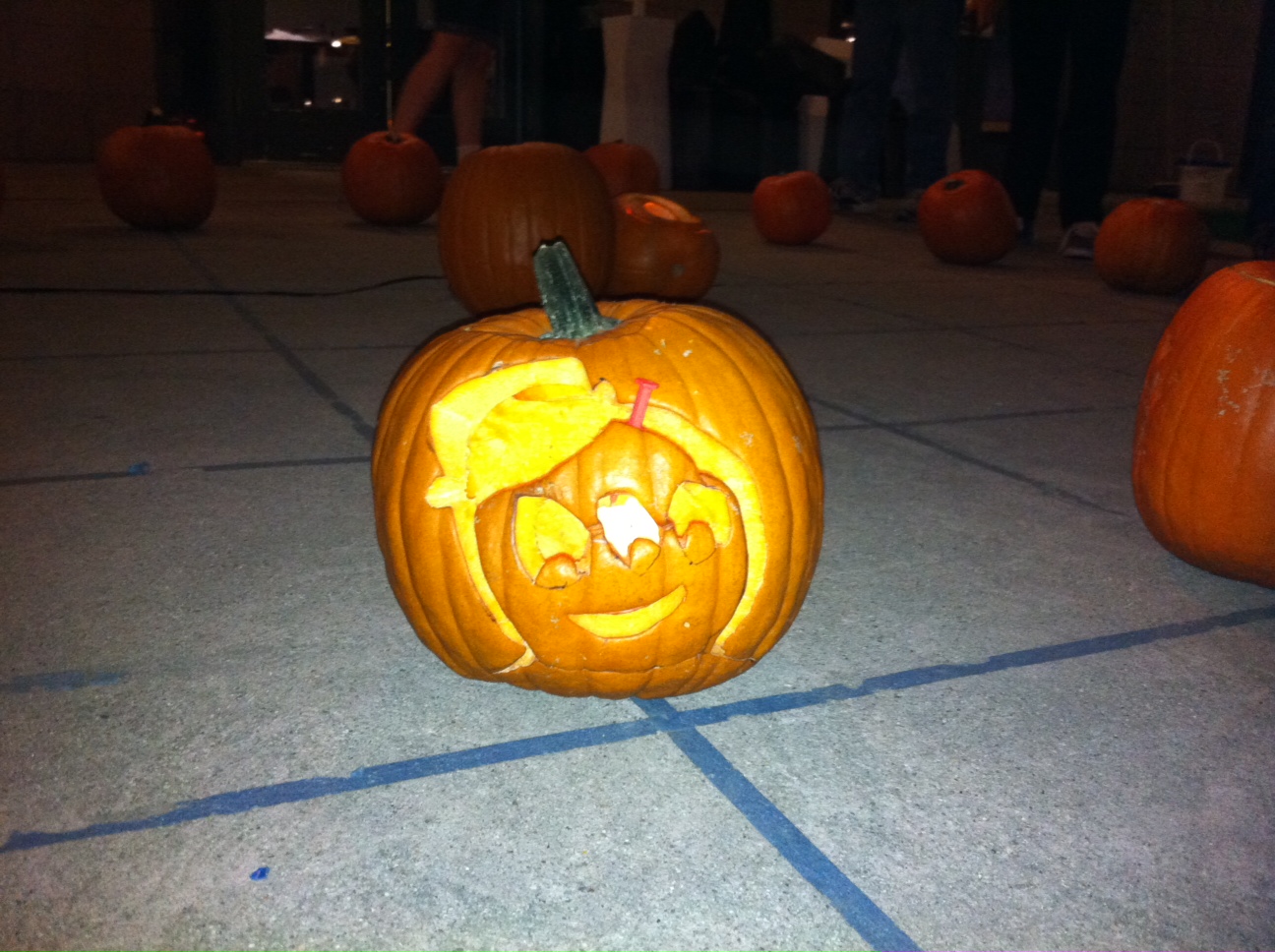 Happy Oct 31!
Fractals…
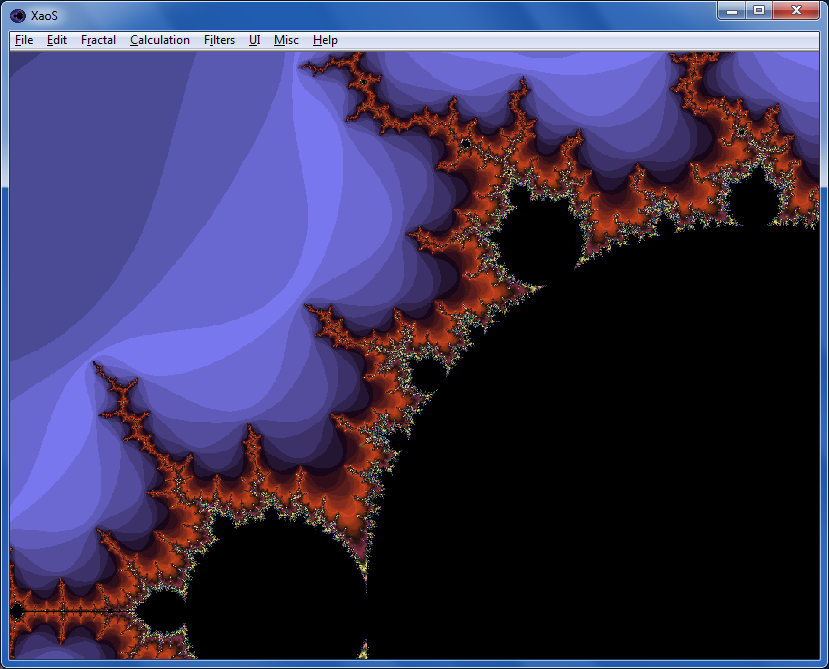 XaoS
fractal explorer
Python vs. C
Madi
Nova program on fractals:
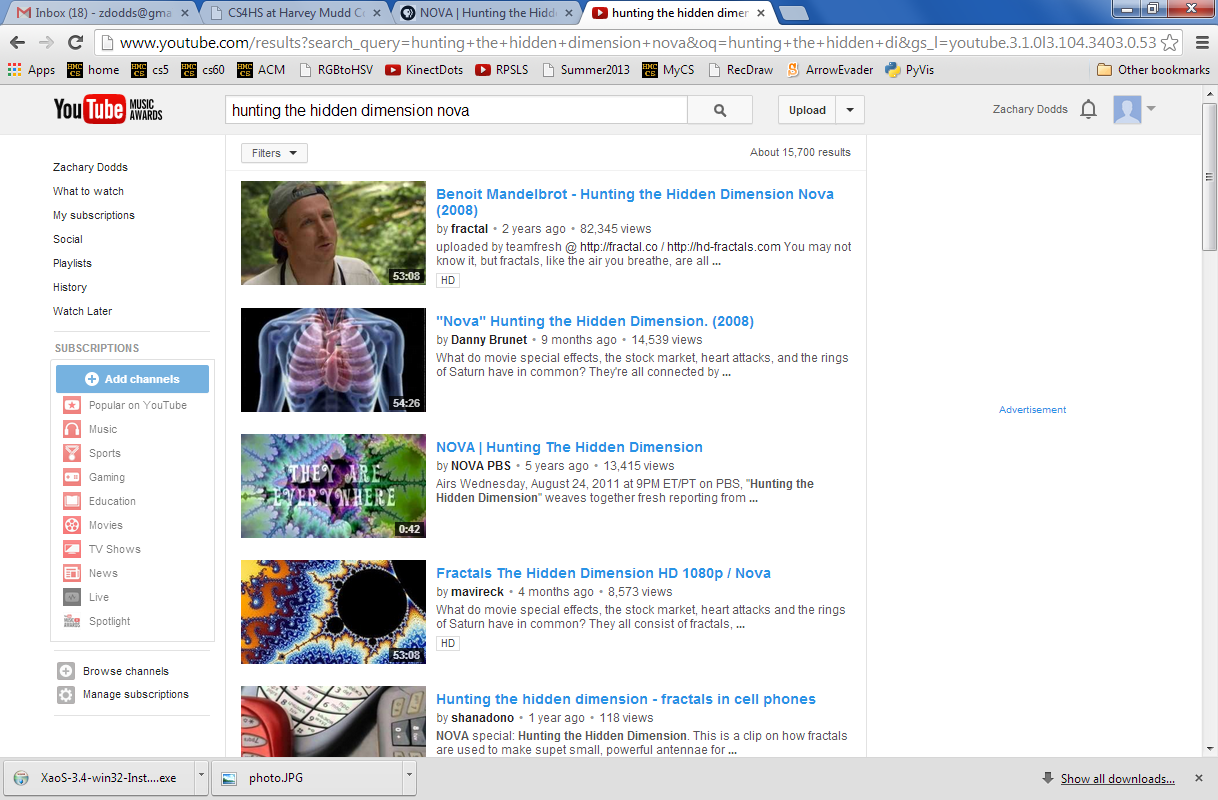 Max
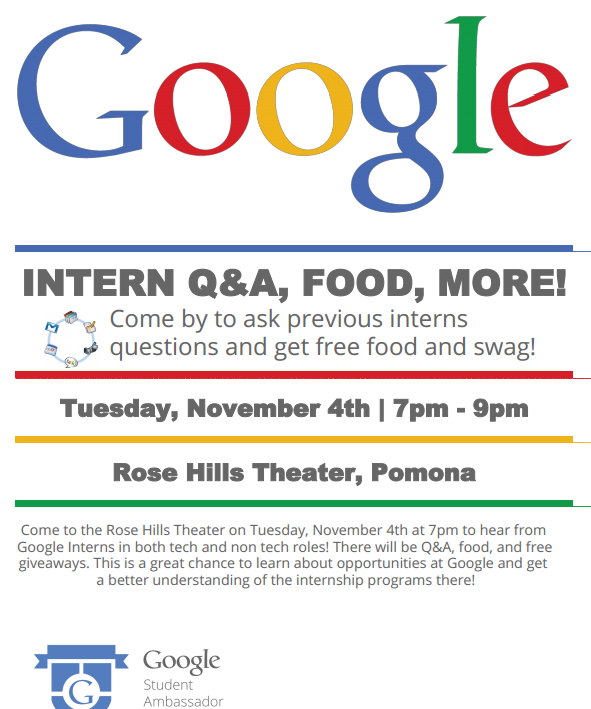 Google?
Mid-term feedback…
Don't put your name
I would love to know any thoughts you have about CS5 thus far in the term.    In particular, how you feel about the time and effort CS5 requires…
How does CS5's workload compare to other classes you're taking this term?
On average, how much time per week do you spend on CS5 outside class + lab?
How would you judge the pace of CS5?
much too slow
about right
much too fast
much lighter
about the same
much heavier
Circle your year:         First-year       Sophomore         Junior         Senior          Other
Something you'd keep about CS5 …?
Today
Something you'd change about  / get rid of / add to CS5 …?
Other thoughts optional, but 142% welcome:
CS 5:   Putting Loops to Work
[   -35,   -24,   -13,   -2,   9,   20,   31,   ?   ]
[   26250,   5250,   1050,   210,   ?   ]
[   90123241791111 ,   93551622,   121074,   3111,   ?   ]
[   1,   11,   21,   1211,   111221,   ?   ]
Homework 8:  due Mon., 11/3 by midnight
MTerm on Th. review on the CS 5 homepage
Final exam:  Tuesday, 12/16 at 9am
No office hrs Mon.   but lots of LAC tutoring...
What's next?
I'm glad you asked!
Loops
Basic design strategies
Is one more reasonable than the other?
Recursion
def fac( N ):
    result = 1
    for x in range(1,N+1):
        result *= x
    return result
Loops
Is one more reasonable than the other?
def fac( N ):
    if N == 1:
        return 1
    else:
        return N*fac(N-1)
Recursion
def fac( N ):
    result = 1
    for x in range(1,N+1):
        result *= x
    return result
Loops
Design strategy:  look for repetition + describe it… .
Design strategy:  look for               self-similarity + describe it… .
def fac( N ):
    if N == 1:
        return 1
    else:
        return N*fac(N-1)
Recursion
for: two types
L = [3, 15, 17, 7]
x
for x in L:
  print x
element-based loops
for: two types
L[0]
L[1]
L[2]
L[3]
L = [3, 15, 17, 7]
1
2
0
3
i
for i in range(len(L))
  print L[i]
index-based loops
for x in L:
  print x
element-based loops
elements vs. indices
L = [3, 15, 17, 7]
x
def sum(L):
  total = 0
  for x in L:
    total += x
  return total
element-based loops
elements vs. indices
L = [3, 15, 17, 7]
1
2
0
3
i
def sum(L):
  total = 0
  for i in range(len(L))
    total += L[i]
  return total
def sum(L):
  total = 0
  for x in L:
    total += x
  return total
element-based loops
index-based loops
hw8pr3:    T. T. Securities (TTS)
Analyzes a sequence of stock prices
day
0
day
1
day
2
day
5
day
6
day
7
day
3
day
4
L = [ 40, 80, 10, 30, 27, 52, 5, 15 ]
(0) Input a new list
(1) Print the current list
(2) Find the average price
(3) Find the standard deviation
(4) Find the min and its day
(5) Find the max and its day
(6) Your TTS investment plan
(9) Quit
Enter your choice:
The menu to implement:
User input
meters = raw_input('How many m? ') 
cm = meters * 100
print 'That is', cm, 'cm.'
What will Python think?
I think I like these units better than light years per year!
User input
meters = raw_input('How many m? ') 
cm = meters * 100
print 'That is', cm, 'cm.'
raw_input ALWAYS returns a string – no matter what has been typed!
What will Python think?
I think I like these units better than light years per year!
Fix #1:  convert to the right type
meters_str = raw_input('How many m? ') 
meters = float( meters_str )
cm = meters * 100
print 'That is', cm, 'cm.'
4200.0
'42'
42.0
name: meters_str type: string
name: meters type: float
name: cm
type: float
[Speaker Notes: Electric:  from www.staticfreesoftware.com
My tutorial is at:
http://odin.ac.hmc.edu/~harris/class/chipdesign/electric.pdf


Lasergene (a molecular biology suite of programs for aligning and comparing
       DNA sequences, etc.)
Statview (statistical analysis)
KaleidaGraph (plotting & graphing)
Populus (programs that simulate ecological and evolutionary processes)]
Fix #2:  use input
meters = input('How many m? ') 
cm = meters * 100
print 'That is', cm, 'cm.'
input interprets  its input
raw_input always returns a string
I always use input -- but don't "quote" me on that.
A larger application
def menu():
    """ prints our menu of options """
    print "(1) Input a new list of numbers"
    print "(2) I will divine the next element"
    print "(9) Quit"
def main():
    """ handles user input for our menu """

    while True:
        menu()

        uc = input('Which option? ')
Calls a helper function
Perhaps  uc the reason for this?
def main():
    """ handles user input for our menu """
    L = [2,22,222,2222]  # a starting list


    while True:
        menu()  # print menu
        uc = input('Which option? ')
        
	 if uc == 9:



	 elif uc == 1:



	 elif uc == 2:
(9) Quit!
(1) Get new list
(2) other…
def main():
    """ handles user input for our menu """
    L = [2,22,222,2222]  # a starting list


    while True:
        menu()  # print menu
        uc = input('Which option? ')
        
	 if uc == 9:



	 elif uc == 1:



	 elif uc == 2:
break exits the loop
(9) Quit!
use input to get a new L
(1) Get new list
other functions, as needed
(2) other…
def main():
    """ handles user input for our menu """
    L = [2,22,222,2222]  # a starting list


    while True:
        menu()  # print menu
        uc = input('Which option? ')
        
	 if uc == 9:



	 elif uc == 1:



	 elif uc == 2:
#1  security "gotcha"
break exits the loop
(9) Quit!
use input to get a new L
(1) Get new list
other functions, as needed
(2) other…
Functions you'll write
All use loops…
def average( L )
Menu
def stdev( L )
(0) Input a new list
(1) Print the current list
(2) Find the average price
(3) Find the standard deviation
(4) Find the min and its day
(5) Find the max and its day
(6) Your TTS investment plan
(9) Quit
Enter your choice:

(L[i] - Lav)2
i
len(L)
def minday( L )
def maxday( L )
webbrowser.open_new_tab(url)
Min price
Just call min ?
What's the idea for finding the smallest (minimum) price?
day
0
day
1
day
2
day
5
day
6
day
7
day
3
day
4
L = [ 40, 80, 10, 30, 27, 52, 5, 15 ]
m =
m is the "min so far"
track the value of the minimum so far as you loop over L
Min price vs. min day
day
0
day
1
day
2
day
5
day
6
day
7
day
3
day
4
L = [ 40, 80, 10, 30, 27, 52, 5, 15 ]
m = 40
m = 10
m = 5
5 is returned
def minprice( L ):
  m = L[0]
  for x in L:
     if x < m:
        m = x
  return m
What about the day of the minimum price?
Finish this code to return the index (day) of L's minimum.
What does this code print?
Write mindiff to return the smallest abs. diff. between any two elements from L.
L
for y in range(4):
  for x in range(4):
    print abs(x-y),
  print
L
>>> minday(  [9, 8, 5, 7, 42] )
2
index
0
1
2
3
4
>>>  mindiff( [42,3,7,100,-9])
4
Only consider absolute differences.
L  will be a list of numbers.
def minday( L ):
  minval = L[0]
  minday = 0  # minday!

  RNG = range(len(L))
  for i in RNG:
    if     < minval:



  return minday
Hint: Use nested loops!
def mindiff( L ):
Try an index-based loop!
Quiz, p.2
Hint: keep track of the min m AND the day of the min mndy
Extra: How could we save more than half of this computation!?
Mid-term feedback …
Don't put your name
I would love to know any thoughts you have about CS5 thus far in the term.    In particular, how you feel about the time and effort CS5 requires…
How does CS5's workload compare to other classes you're taking this term?
On average, how much time per week do you spend on CS5 outside class + lab?
How would you judge the pace of CS5?
much too slow
about right
much too fast
much lighter
about the same
much heavier
Circle your year:         First-year       Sophomore         Junior         Senior          Other
Something you'd keep about CS5 …?
Something you'd change about  / get rid of / add to CS5 …?
Other thoughts optional, but 142% welcome:
L
return the index of L's minimum.
minday
>>> minday(  [9, 8, 5, 7, 42] )
2
index
0
1
2
3
4
def minday( L ):
  minval = L[0]
  minday = 0

  RNG = range(len(L))
  for i in RNG:                 
    if       < minval:



  return minday
We loop through the INDEX of each element
How do we ensure minval tracks the minimum?
How and where should we update minday?
index-based loop
L
return the index of L's minimum.
minday
>>> minday(  [9, 8, 5, 7, 42] )
2
index
0
1
2
3
4
Awkward!
def minday( L ):
  mnvl = L[0]
  mndy = 0
  day = 0
  for x in L:
    if x < mnvl:
      mnvl = x
      mndy = day
    day += 1

  return mndy
Create a "counter" that will keep track of the current day.
IF we find a smaller min, save which day it was in mndy
Regardless, we add 1 to day so that we're keeping track!
element-based loop
What does this code print?
for y in range(4):
  for x in range(4):
    print abs(x-y),
  print
x
0
1
2
3
y
0
0   1   2   3
1
1   0   1   2
2
2   1   0   1
3
3   2   1   0
mindiff( [42,3,7,100,-9])
4
Write mindiff to return the smallest abs. diff. between any two elements from L.
L
def diff( L, R ):


   for y in L:
      for x in L:
Hint: Use nested loops:
for y in range(4):
  for x in range(4):
    print abs(x-y),
Track the value of the minimum so far as you loop over L and R…
personal motivation for TT securities…
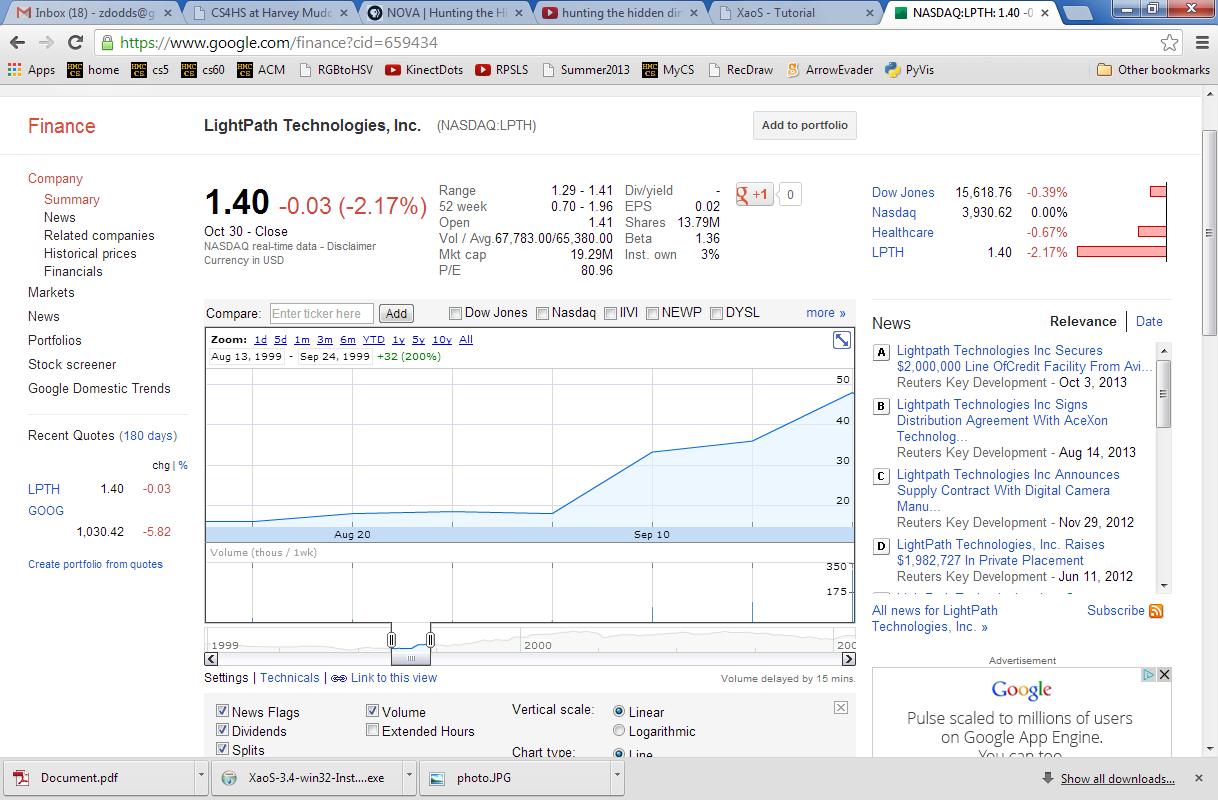 LightPath, Summer 1999 ~ wedding gift…
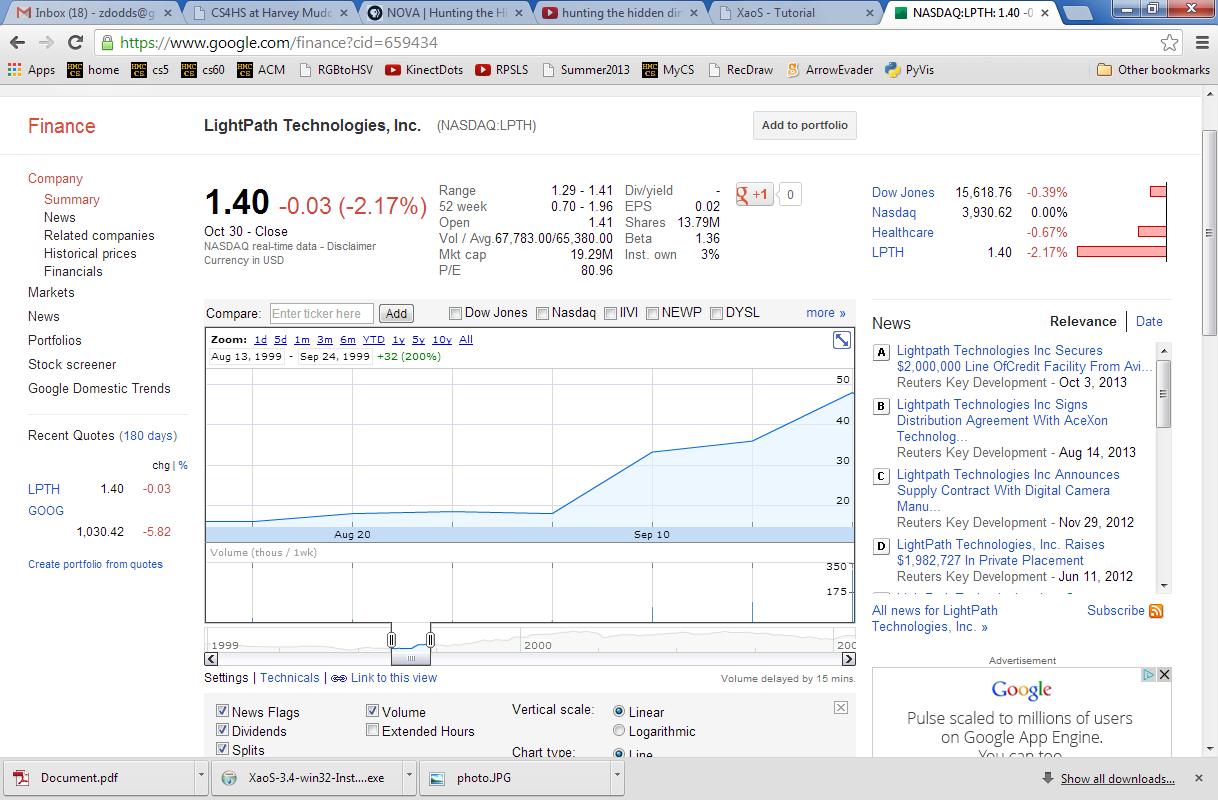 LightPath, Summer 1999
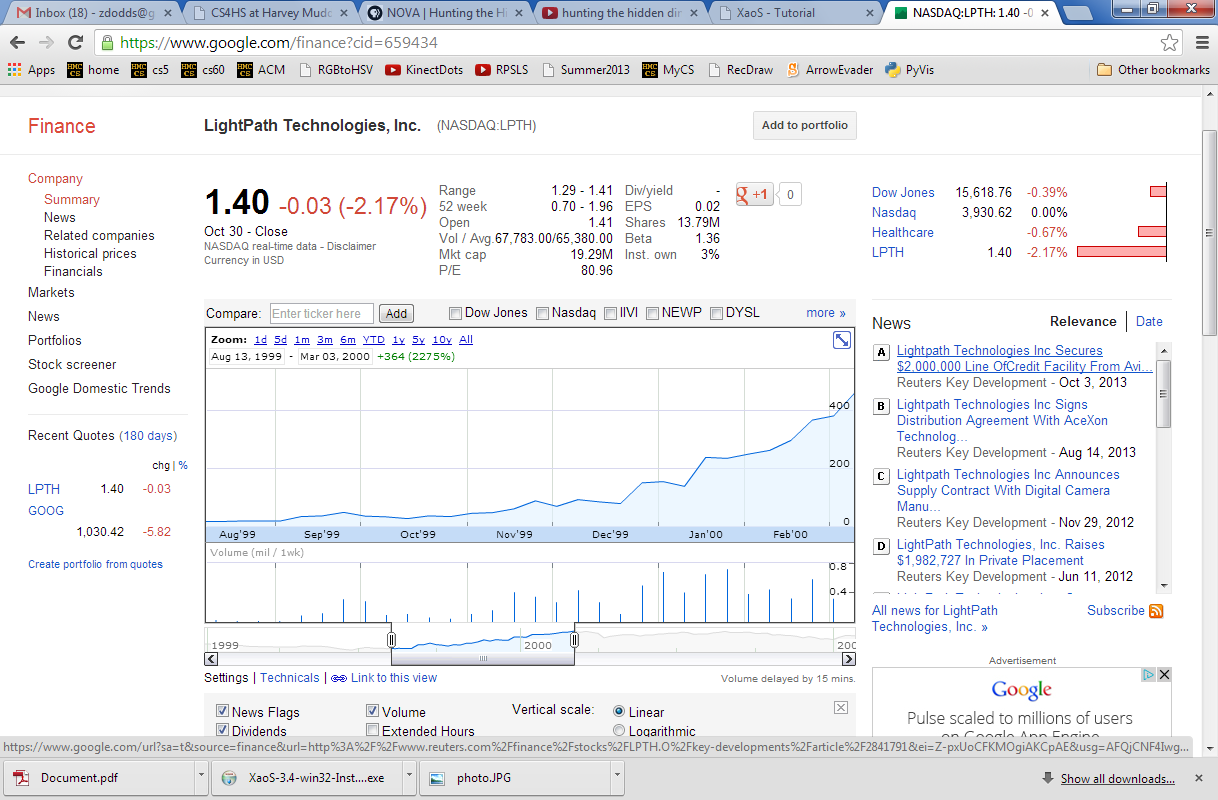 LightPath, Spring 2000
Why it's called a brokerage
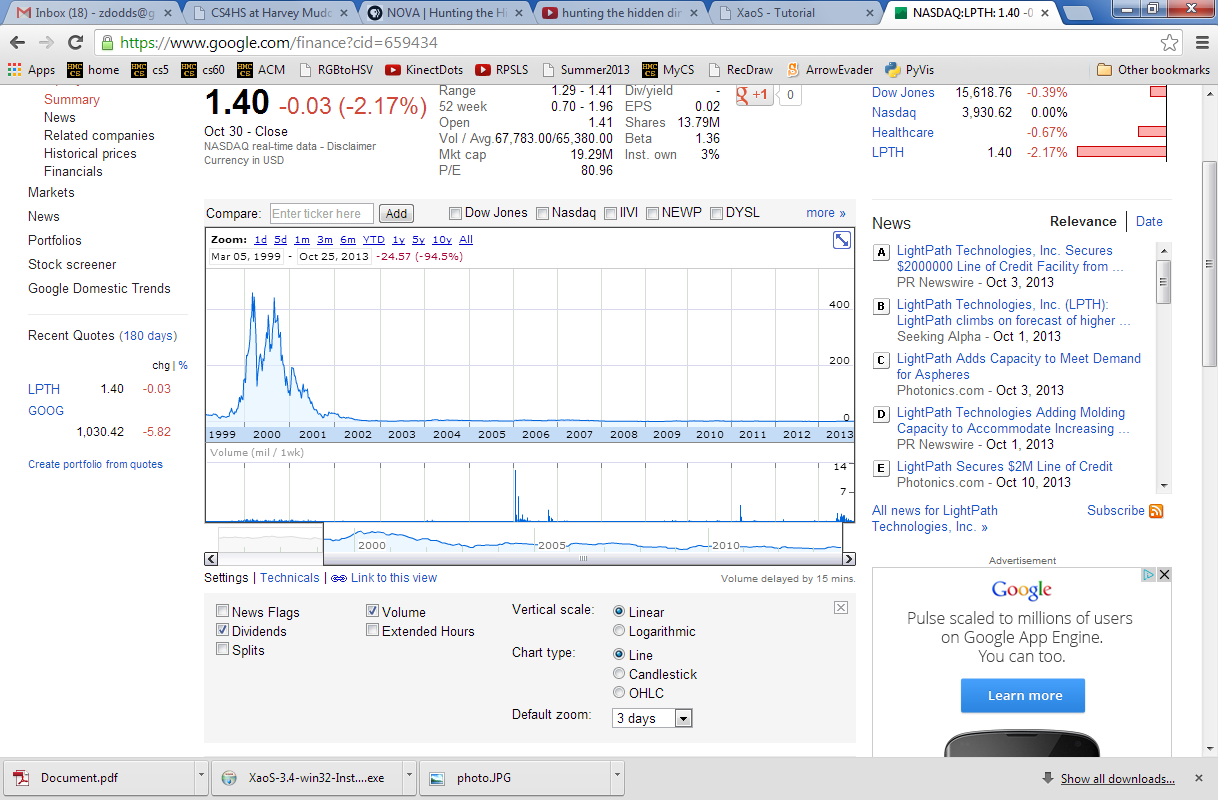 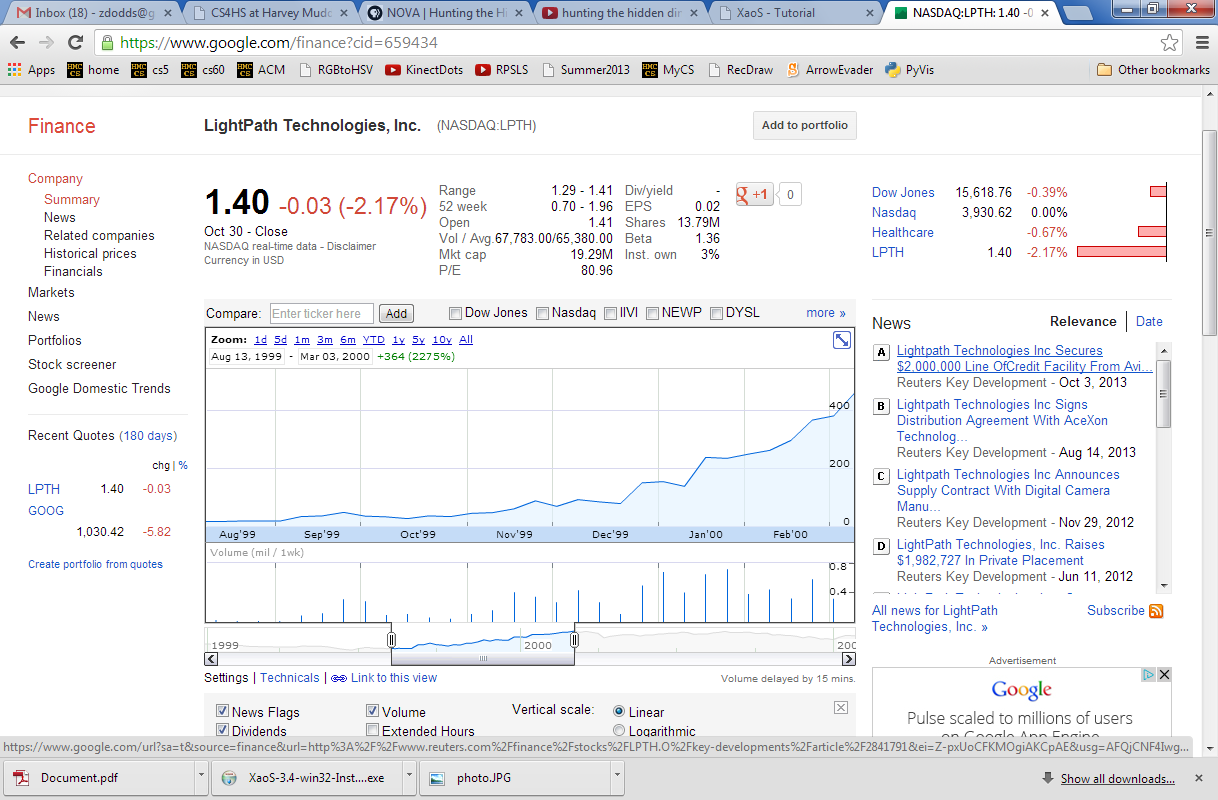 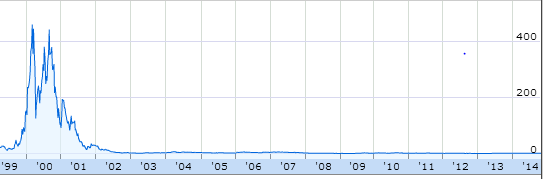 LightPath, Fall 2014
T. T. Securities
(0) Input a new list
(1) Print the current list
(2) Find the average price
(3) Find the standard deviation
(4) Find the min and its day
(5) Find the max and its day
(6) Your TTS investment plan
(9) Quit
Enter your choice:
Software side …
Hardware side…
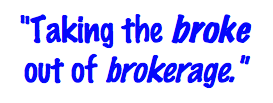 Investment analysis for the 21st century … and beyond!
T. T. Securities
(0) Input a new list
(1) Print the current list
(2) Find the average price
(3) Find the standard deviation
(4) Find the min and its day
(5) Find the max and its day
(6) Your TTS investment plan
(9) Quit
Enter your choice:
Software side …
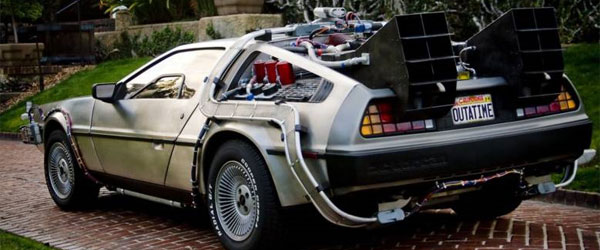 Hardware side…
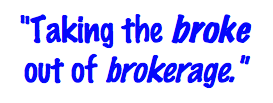 Investment analysis for the 21st century … and beyond!
T. T. Securities
(0) Input a new list
(1) Print the current list
(2) Find the average price
(3) Find the standard deviation
(4) Find the min and its day
(5) Find the max and its day
(6) Your TTS investment plan
(9) Quit
Enter your choice:
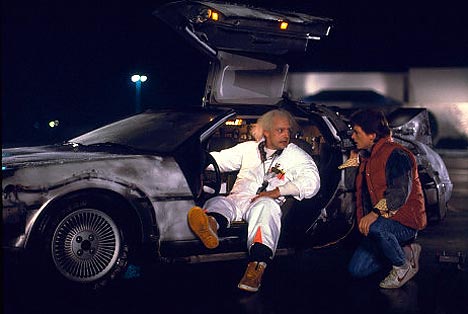 Back to the future
Software side …
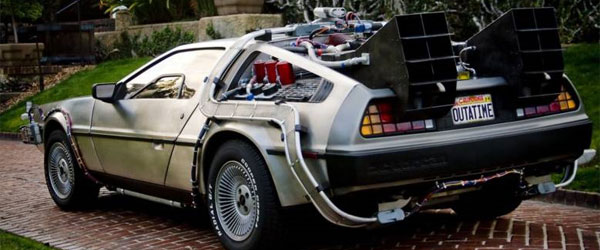 Hardware side…
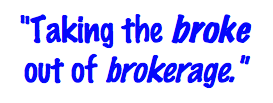 Investment analysis for the 21st century … and beyond!
T. T. Securities
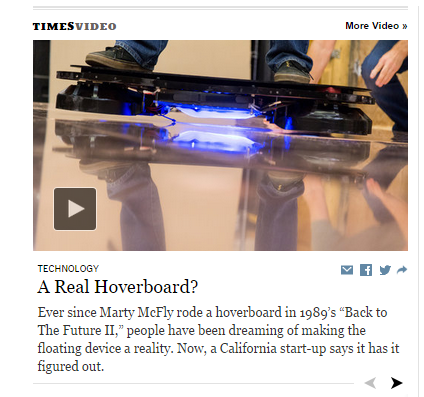 (0) Input a new list
(1) Print the current list
(2) Find the average price
(3) Find the standard deviation
(4) Find the min and its day
(5) Find the max and its day
(6) Your TTS investment plan
(9) Quit
Enter your choice:
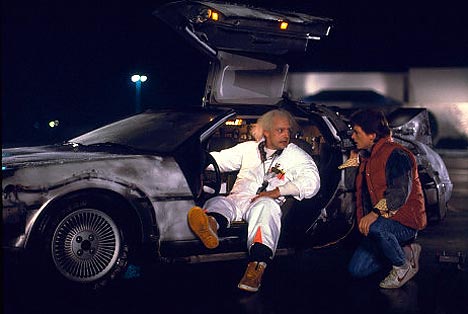 Back to the future
Software side …
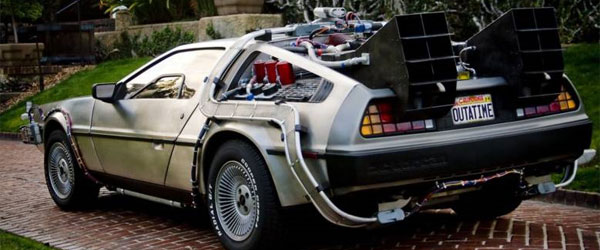 Hardware side…
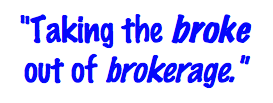 Investment analysis for the 21st century … and beyond!
The TTS advantage!
L = [ 40, 80, 10, 30, 27, 52, 5, 15 ]
Your stock's prices:
What is the best TTS investment strategy here?
Day  Price
 0    40.0
 1    80.0
 2    10.0
 3    30.0
 4    27.0
 5    52.0
 6     5.0
 7    15.0
Important fine print:
To make our business plan realistic, however, we only allow selling after buying.
Have a great weekend!
Halloween == pop-tarts!
The TTS advantage!
Your stock's prices:
L = [ 40, 80, 10, 30, 27, 52, 5, 15 ]
The TTS investment strategy:
Day  Price
 0    40.0
 1    80.0
 2    10.0
 3    30.0
 4    27.0
 5    52.0
 6     5.0
 7    15.0
to be realistic (for our VC backers), you must sell after you buy.
L
return the index of L's minimum.
minday
>>> minday(  [9, 8, 5, 7, 42] )
2
index
0
1
2
3
4
def minday( L ):
  m = L[0]
  mndy = 0

  for                 :
    if       < m:
      m = 



  return mndy
How do we loop through the INDEX of each element?
How do we ensure m keeps track of the minimum?
How and where should we update mndy?
index-based loop
L
R
Write diff to return the smallest abs. diff. between any value from L and any value from R.
>>>  diff(  [42,3,7] ,  [6,0,-5]  )
1
Only consider absolute differences.
L and R will be lists of numbers.
Hint: Adapt the nested loops below!
def diff( L, R ):
for x in range(3):
  for y in range(3):
    print x, y
Aha!  Track the value of the minimum so far as you loop over L and R…
Min price
Just call min ?
What's the idea for finding the smallest (minimum) price?
day
0
day
1
day
2
day
5
day
6
day
7
day
3
day
4
L = [ 40, 80, 10, 30, 27, 52, 5, 15 ]
m =
m is the "min so far"
track the value of the minimum so far as you loop over L
mindiff( [42,3,7,100,-9])
4
Write mindiff to return the smallest abs. diff. between any two elements from L.
L
def diff( L, R ):
Hint: Use nested loops:
for x in range(4):
  for y in range(4):
    print abs(x-y),
Track the value of the minimum so far as you loop over L and R…
The read it and weep sequence
1
11
21
1211
111221
312211
??
str  vs. int
When does the first 4 appear?
How fast do these terms grow?
[Speaker Notes: Next is: 13112221]
Growth determined empirically…
In the limit, the length of the Nth term of the read-it-and-weep sequence is

(1.303577...)
1
11
21
1211
111221
312211
13112221
exponential growth
N
this base was found computationally by taking repeated ratios of term lengths...
[Speaker Notes: Next is: 13112221]
Growth determined analytically…
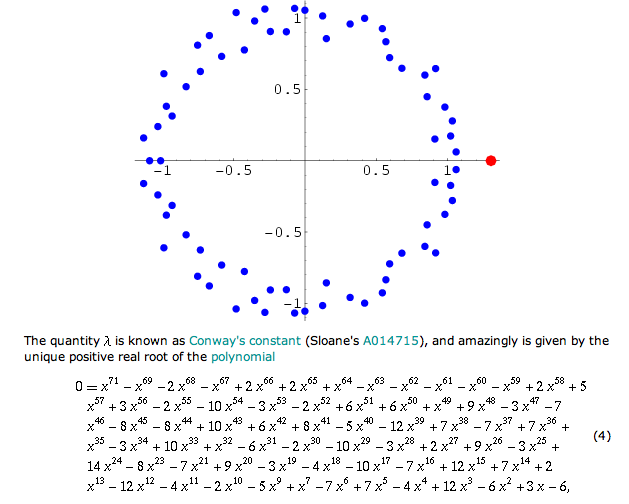 λ = 1.30357726034296…
"Conway’s Constant" has an analytic definition!
It is the largest real root of this 71st-degree polynomial !!
the 71 roots (in the complex plane)
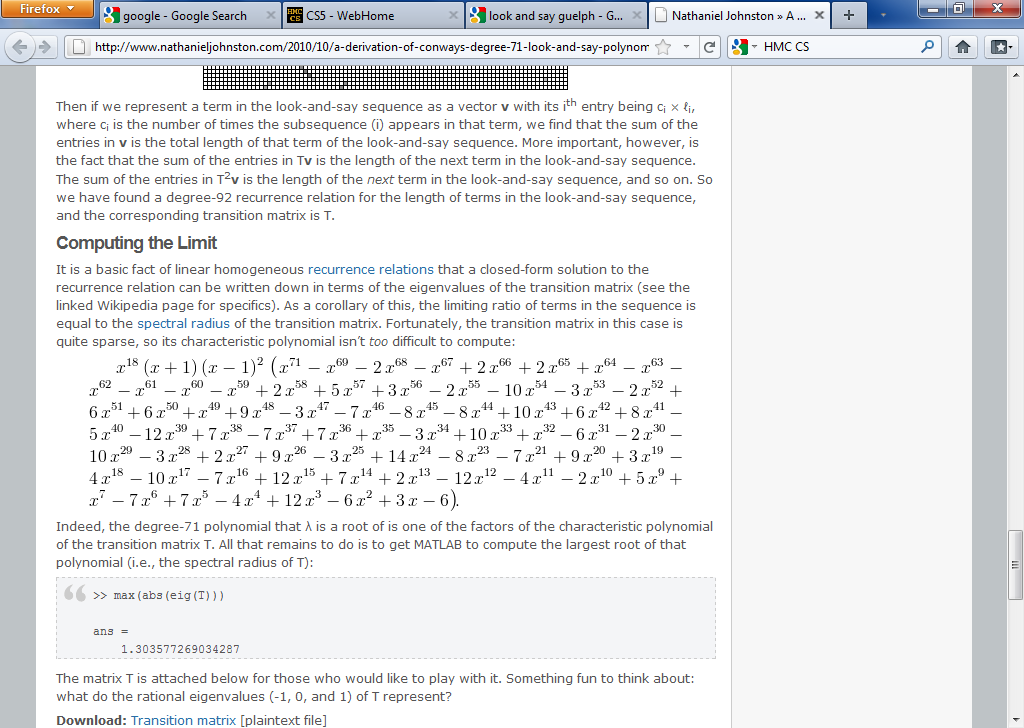 [Speaker Notes: Next is: 13112221]
T. T. Securities (TTS)
Analyze a list of stock prices (given for a # of days in a row)
What's the idea for finding the smallest (minimum) price?
day
0
day
1
day
2
day
5
day
6
day
7
day
3
day
4
L = [ 40, 80, 10, 30, 27, 52, 5, 15 ]
m =
m is the "min so far"
track the value of the minimum so far as you loop over L
Just call min ?
Min price vs. min day
day
0
day
1
day
2
day
5
day
6
day
7
day
3
day
4
L = [ 40, 80, 10, 30, 27, 52, 5, 15 ]
def minprice( L ):
  m = L[0]
  for x in L:
    if x < m:
      m = x
  return m
What about the day of the minimum price?
Quiz
Return the smallest difference between one value from L and one value from R.
Alter this code to return the index of L's minimum.
Example:
L
Example:
L
R
>>> minday( [9,8,5,7,42] )
2
>>> diff( [7,3],[0,6] )
1
What does this code print?
Only consider absolute differences.
HINT: track the day of the min in addition to the min value itself.
L and M will be lists of numbers
for x in range(0,4):
  for y in range(x,4):
    print x, y
Hint: adapt the code at left...
def minday( L ):
  m = L[0]
  dom = 0 # day of min


  for x in L:
    if x < m:
      m = x


  return dom
def diff( L, R ):
You may want to change this loop!
minday
>>> minday( [9,8,5,7,42] )
2
def minday( L ):
  m = L[0]
  dom = 0


  for x in L:
    if x < m:
      m = x


  return dom
def minday( L ):
  m = L[0]
  dom = 0


  for                 :
    if       < m:
      m = 


  return dom
element-based loop
index-based loop
What does this code print?
for x in range(0,4):
  for y in range(x,4):
    print x, y
Example:
L
R
for x in range(0,4):
  for y in range(x,4):
    print x, y
Hint: adapt this code
>>> diff( [7,3],[0,6] )
1
Return the minimum difference between one value from L and one value from M.
Only consider absolute differences.
def diff( L, R ):
L and M will be lists of numbers
SAME IDEA: track the value of the minimum so far as you loop over L
The TTS advantage!
Your stock's prices:
L = [ 40, 80, 10, 30, 27, 52, 5, 15 ]
The TTS investment strategy:
Day  Price
 0    40.0
 1    80.0
 2    10.0
 3    30.0
 4    27.0
 5    52.0
 6     5.0
 7    15.0
to be realistic (for our VC backers), you must sell after you buy.
Have a great fall weekend!
extra_hour in [sleep,work,fun]:
True
Mid-term feedback …
Don't put your name
I would love to know any thoughts you have about CS5 thus far in the term.    In particular, how you feel about the time and effort CS5 requires…
How does CS5's workload compare to other classes you're taking this term?
On average, how much time per week do you spend on CS5 outside class + lab?
How would you judge the pace of CS5?
much too slow
about right
much too fast
much lighter
about the same
much heavier
Circle your year:         First-year       Sophomore         Junior         Senior          Other
Later on today…
Something you'd keep about CS5 …?
Something you'd change about  / get rid of / add to CS5 …?
Other thoughts optional, but 142% welcome:
feedback feedback
see 2012 feedback for a guide
[Speaker Notes: Next is: 13112221]
Homework 8
#2
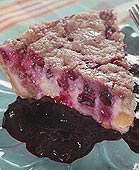 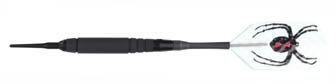 Pi from Pie!
TT Securities Analysis, Inc.
#3
User-interaction
 List-handling
 Both for and while loops…
ASCII Art (extra)
#4
Extra  (!)  funky series
Harmonic Sequence:
  1/1 + 1/2 + 1/3 + 1/4 + 1/5 + 1/6 + …

 Without composites (primes only):
  1/1 + 1/2 + 1/3 + 1/4 + 1/5 + 1/6 + 1/7 +…

 Without 9’s…
  1/1 + 1/2 + … + 1/8 + 1/9 + … +1/18 + 1/19 + … + 1/88 + 1/89 + 1/90 + 1/91 + …
Diverges!
???
???
[Speaker Notes: The harmonic series diverges (slowly); it's in today's lab.  The primes-only series also diverges.  But the no-9's series doesn't diverge.  Why?  Because as you get to big numbers, almost everything contains a 9, so the terms become sparse!]
Return the min difference between one value from X and one value from Y.
Quiz
Alter this code to return the index of L's minimum.
Example:
Example:
>>> minday( [9,8,5,42] )
2
>>> diff( [7,3],[0,6] )
1
What does this code print?
Only consider absolute differences.
HINT: track the index of the min in addition to the min value itself.
X and Y will be lists of numbers
for x in range(3):
  for y in range(3):
    print x, y
Hint: adapt this code
def minday( L ):
  min = L[0]


  for x in L:
    if x < min:
      min = x


  return
def diff( X, Y ):
You may want to change the loop!
Example:
Alter this code to return the index of L's minimum.
>>> mini( [9,8,1,7] )
2
def mini( L ):
  min = L[0]


  for x in L:
    if x < min:
      min = x


  return
def mini( L ):
  min = L[0]


  for                :
    if      < min:
      min = 


  return
INDEX-BASED  LOOP
SAME LOOP
returning both??
What does this code print?
for x in range(3):
  for y in range(3):
    print x, y
Example:
for x in range(3):
  for y in range(3):
    print x, y
Hint: adapt this code
>>> diff( [7,3],[0,6] )
1
Return the minimum difference between one value from X and one value from Y.
Only consider absolute differences.
def diff( X, Y ):
X and Y will be lists of numbers
“Quiz”
Finish these two methods…
This method returns the sum of the elements in the input array.
public static double sum(double[] A)
{
    double s = 0.0;

    for (
    {

    }
    
    return s;
}
This method returns the average of the elements in the input array.
public static double average(double[] A)
“Extra Credit”:    How concise can this method be?
Procrastination Programming
Every while loop can be a   while True: loop!
- just be sure to break!
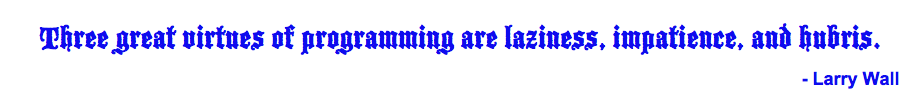 Give me a  break !
import random
escape = 0

while True:
   print 'Help! Let me out!'
   escape = random.choice([41,42,43])
   if escape == 42:
      break

print 'At last!'
I'll figure out later how to get out of this loop!
OK – I'll stop the loop now and continue with the code after the loop
compare return
This method returns the maximum element from the input array.
public static double max(double[] A)
Extra:    What is something unusual and unrelated to CS 5  that you & the person next to you have in common ?!
Loopy thinking
0
1
2
3
4
5
6
7
8
9
10
11
12
13
14
15
16
17
18
s = 'gattacaaggtaaaatgca'
How could we find the number of 'a's ?  How about 'a's and 't's?
How could we find the number of 'ta's ?
How could we find the longest sequence of 'a's ?
[Speaker Notes: ctg repeats…]
Loopy thinking
0
1
2
3
4
5
6
7
8
9
10
11
12
13
14
15
16
17
18
s = 'gattacaaggtaaaatgca'
s = 'gattacaaggtaaaatgca' 
N = 0
for i in range(0,len(s)):
    if s[i] == 'a':
        N = N + 1

print 'N is', N
How could we find the number of 'a's ?  How about 'a's and 't's?
How could we find the number of 'ta's ?
How could we find the longest sequence of 'a's ?
[Speaker Notes: Electric:  from www.staticfreesoftware.com
My tutorial is at:
http://odin.ac.hmc.edu/~harris/class/chipdesign/electric.pdf


Lasergene (a molecular biology suite of programs for aligning and comparing
       DNA sequences, etc.)
Statview (statistical analysis)
KaleidaGraph (plotting & graphing)
Populus (programs that simulate ecological and evolutionary processes)]
Loopy thinking
0
1
2
3
4
5
6
7
8
9
10
11
12
13
14
15
16
17
18
s = 'gattacaaggtaaaatgca'
s = 'gattacaaggtaaaatgca' 
N = 0
for i in range(0,len(s)):
    if s[i] == 'a' or s[i] == 't':
        N = N + 1

print 'N is', N
How could we find the number of 'a's ?  How about 'a's and 't's?
How could we find the number of 'ta's ?
How could we find the longest sequence of 'a's ?
[Speaker Notes: Electric:  from www.staticfreesoftware.com
My tutorial is at:
http://odin.ac.hmc.edu/~harris/class/chipdesign/electric.pdf


Lasergene (a molecular biology suite of programs for aligning and comparing
       DNA sequences, etc.)
Statview (statistical analysis)
KaleidaGraph (plotting & graphing)
Populus (programs that simulate ecological and evolutionary processes)]
Loopy thinking
0
1
2
3
4
5
6
7
8
9
10
11
12
13
14
15
16
17
18
s = 'gattacaaggtaaaatgca'
s = 'gattacaaggtaaaatgca' 
N = 0
for i in range(1,len(s)):
    if s[i] == 'a' and s[i-1] == 't':
        N = N + 1

print 'N is', N
How could we find the number of 'a's ?  How about 'a's and 't's?
How could we find the number of 'ta's ?
How could we find the longest sequence of 'a's ?
[Speaker Notes: Electric:  from www.staticfreesoftware.com
My tutorial is at:
http://odin.ac.hmc.edu/~harris/class/chipdesign/electric.pdf


Lasergene (a molecular biology suite of programs for aligning and comparing
       DNA sequences, etc.)
Statview (statistical analysis)
KaleidaGraph (plotting & graphing)
Populus (programs that simulate ecological and evolutionary processes)]
Loopy thinking
0
1
2
3
4
5
6
7
8
9
10
11
12
13
14
15
16
17
18
s = 'gattacaaggtaaaatgca'
How could we find the longest sequence of 'a's ?
[Speaker Notes: Electric:  from www.staticfreesoftware.com
My tutorial is at:
http://odin.ac.hmc.edu/~harris/class/chipdesign/electric.pdf


Lasergene (a molecular biology suite of programs for aligning and comparing
       DNA sequences, etc.)
Statview (statistical analysis)
KaleidaGraph (plotting & graphing)
Populus (programs that simulate ecological and evolutionary processes)]
Planning in "pseudocode"
0
1
2
3
4
5
6
7
8
9
10
11
12
13
14
15
16
17
18
s = 'gattacaaggtaaaatgca'
Keep track of CurRun, MaxRun
Loop through the string:
if we do see an 'a'
if the PREVIOUS letter is NOT an 'a'
if the PREVIOUS letter IS an 'a'
[Speaker Notes: Electric:  from www.staticfreesoftware.com
My tutorial is at:
http://odin.ac.hmc.edu/~harris/class/chipdesign/electric.pdf


Lasergene (a molecular biology suite of programs for aligning and comparing
       DNA sequences, etc.)
Statview (statistical analysis)
KaleidaGraph (plotting & graphing)
Populus (programs that simulate ecological and evolutionary processes)]
Planning in "pseudocode"
0
1
2
3
4
5
6
7
8
9
10
11
12
13
14
15
16
17
18
s = 'gattacaaggtaaaatgca'
Keep track of CurRun, MaxRun
Loop through the string:
if we do see an 'a'
if the PREVIOUS letter is NOT an 'a'
Start a Run!   CurRun = 1
if the PREVIOUS letter IS an 'a'
Continue our run!   CurRun = CurRun + 1
Check for a new maximum…
[Speaker Notes: Electric:  from www.staticfreesoftware.com
My tutorial is at:
http://odin.ac.hmc.edu/~harris/class/chipdesign/electric.pdf


Lasergene (a molecular biology suite of programs for aligning and comparing
       DNA sequences, etc.)
Statview (statistical analysis)
KaleidaGraph (plotting & graphing)
Populus (programs that simulate ecological and evolutionary processes)]
Planning in "pseudocode"
0
1
2
3
4
5
6
7
8
9
10
11
12
13
14
15
16
17
18
s = 'gattacaaggtaaaatgca'
MAX = 0
cur = 0
for i in range(0,len(s)):
    if s[i] == 'a':
        if s[i-1] != 'a':
            cur = 1
        else: 
            cur = cur + 1
            if cur > MAX:
                MAX = cur
        
print 'Max is', MAX
Keep track of CurRun, MaxRun
Loop through the string:
if we do see an 'a'
if the PREVIOUS letter is NOT an 'a'
Start a Run!
if the PREVIOUS letter IS an 'a'
Continue our run!
Check for a new maximum…
[Speaker Notes: Electric:  from www.staticfreesoftware.com
My tutorial is at:
http://odin.ac.hmc.edu/~harris/class/chipdesign/electric.pdf


Lasergene (a molecular biology suite of programs for aligning and comparing
       DNA sequences, etc.)
Statview (statistical analysis)
KaleidaGraph (plotting & graphing)
Populus (programs that simulate ecological and evolutionary processes)]
Challenge
Print the first N numbers in this series…
>>> fib(11)
Example:
1  1  2  3  5  8  13  21  34  55  89
Write any loop to print the first N terms of
Write an index-based loop to print the first N terms of
N terms total
N terms total
7 9 11 13 15 17 …
0 1 2 3 6 7 14 15 30
def seven(N):

   for i in range(N):
feel free to add an accumulator, if you'd like!
Quiz, part 2
Looping inside loops!
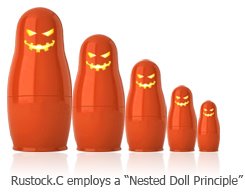 input   vs.   raw_input
reply = raw_input('Enter a string and I\'ll tell you what I see.')

for c in reply:
    print 'I see a(n) ', c
interprets what the user types as a string of characters
reply = input('Enter any list and I\'ll tell you what I see.')

for c in reply:
    print 'I see a(n) ', c
processes what the user types just as python would
Monte Carlo p
Hw8 Pr3
A engineering challenge:  to estimate p using everyday items...
Easy as p
(1,1)
Visualize:
(-1,-1)
CS 5:   Putting Loops to Work
A
[ -35, -24, -13, -2, 9, 20, 31, ? ]
B
[ 26250, 5250, 1050, 210, ? ]
C
[ 1, 11, 21, 1211, 111221, ? ]
D
[ 2, 22, 222, ? ]
E
[ 90123241791111 , 93551622, 121074, 3111, ? ]
Which ? is unlike the others?
CS 5:   Putting Loops to Work
A
[ -35, -24, -13, -2, 9, 20, 31, ? ]
B
[ 26250, 5250, 1050, 210, ? ]
C
[ 1, 11, 21, 1211, 111221, ? ]
D
[ 2, 22, 222, ? ]
E
[ 90123241791111 , 93551622, 121074, 3111, ? ]
Which sequences act numeric  -- and which ones act like strings ?
User Input
meters = raw_input('How many m? ') 

cm = meters * 100

print 'That is', cm, 'cm.'
If we type 42, what will python print for this # of cm ?
A
D
something < 0
something > 42
B
E
C
0
an error
42